BY
             PROF. OSAMEDE  KINGSLEY OMOROGIUWA
	  DEAN, FACULTY OF EDUCATION
	  UNIVERSITY OF BENIN, BENIN CITY
Introduction cont’d.
Aspect of Andragogy
Introduction cont’d.
Principles of Andragogy
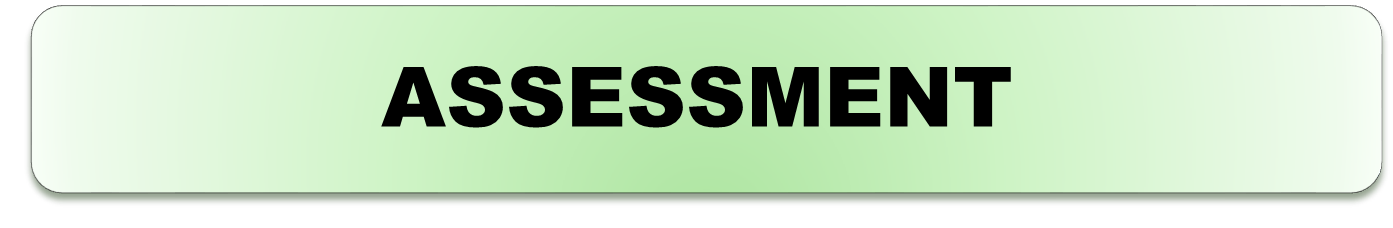 Andragogy approach has changed the teaching philosphy of education around the world
 Integrating Assessment and Evaluation in instructional process have potential benefits for learning, it provides the needed platform towards closing the gap between instruction and learning.